Одноступенчатая (высотная) схема смесительной установки
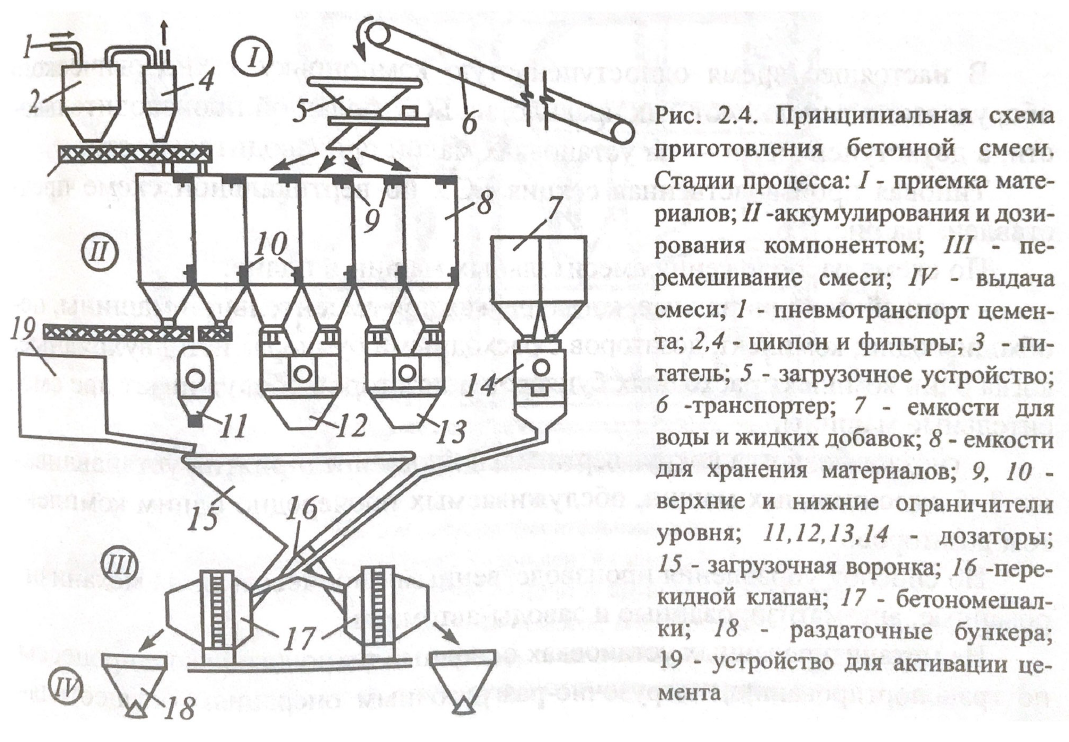 Двухступенчатая (партерная) схема смесительной установки
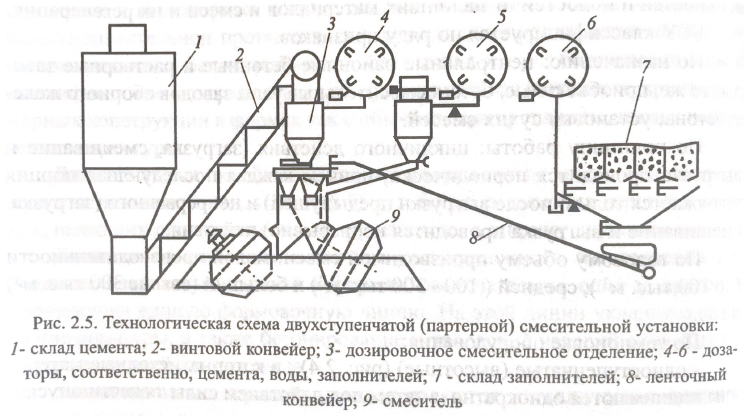 Двухступенчатая (партерная) схема смесительной установки
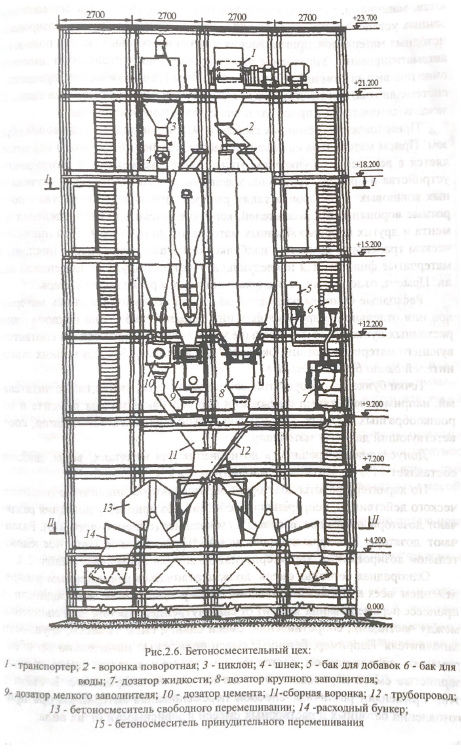 Продолжительность смешивания бетонных смесей на плотных заполнителях в стационарных смесителях
Продолжительность смешивания бетонных смесей на пористых заполнителях в смесителях принудительного действия